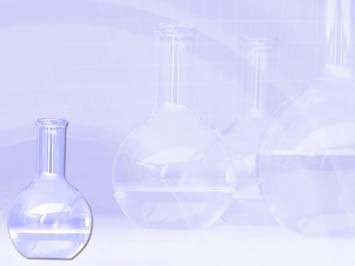 THIS WEEK WE'VE BEEN THINKING 
A LOT ABOUT THE FUTURE.
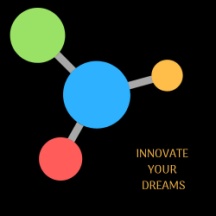 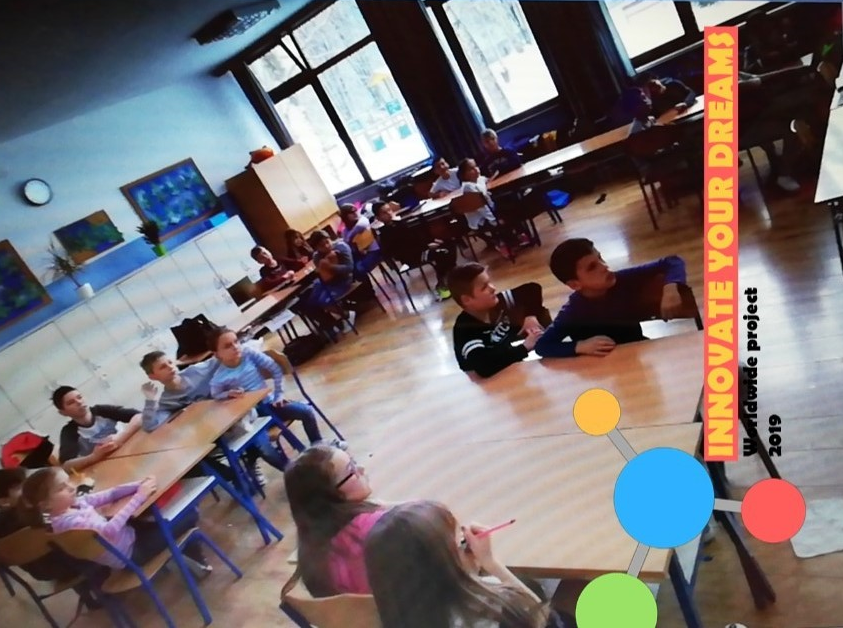 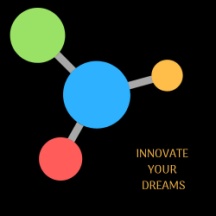 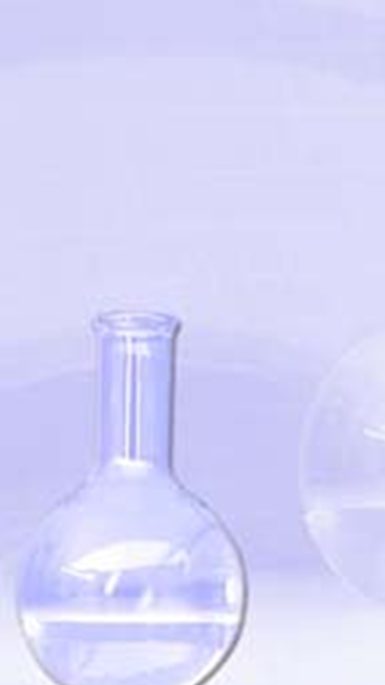 AMONG OTHER THINGS, WE WANTED    TO BE ...
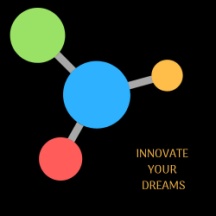 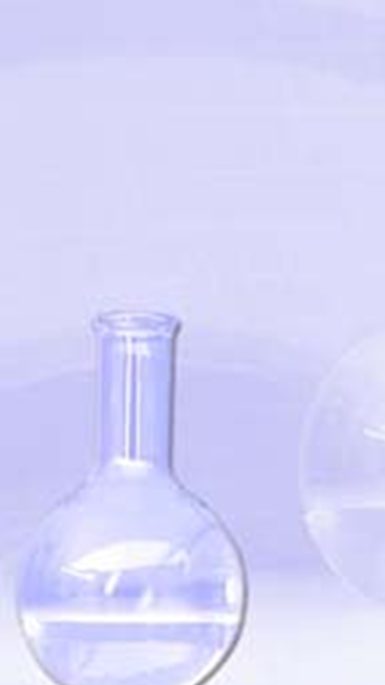 … CHEMISTS OF THE FUTURE.
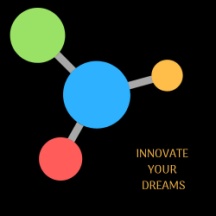 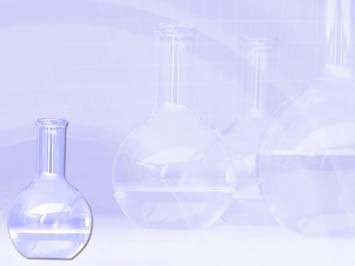 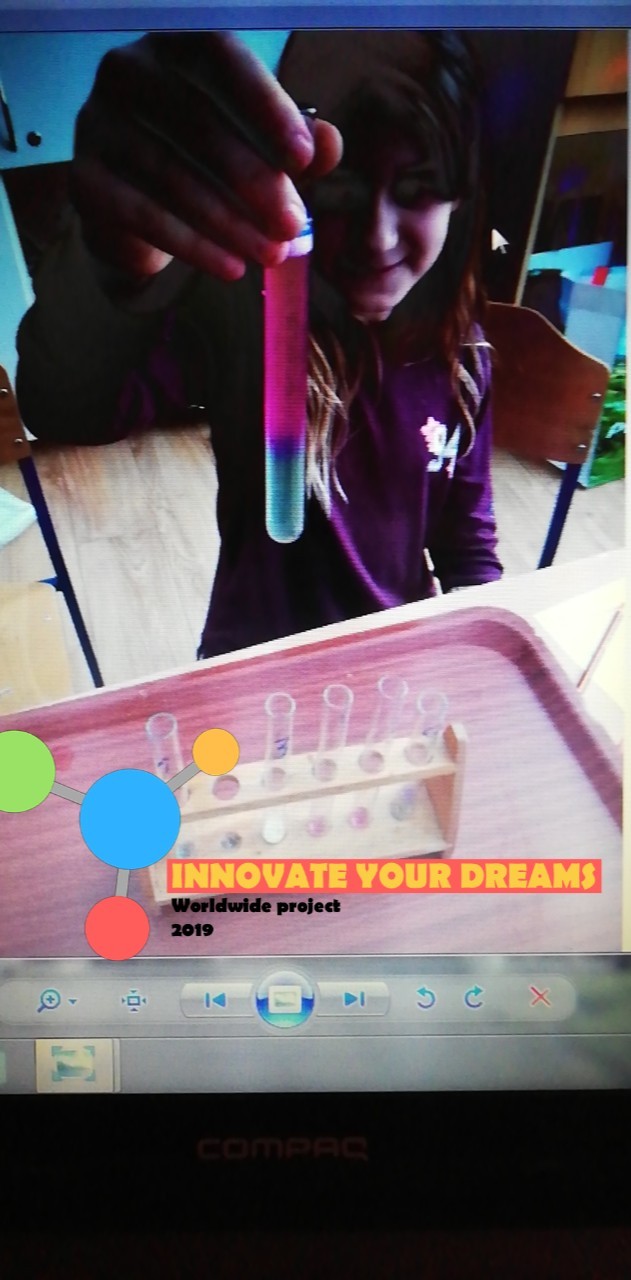 SO, WE PLAYED A LITTLE…
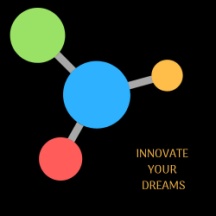 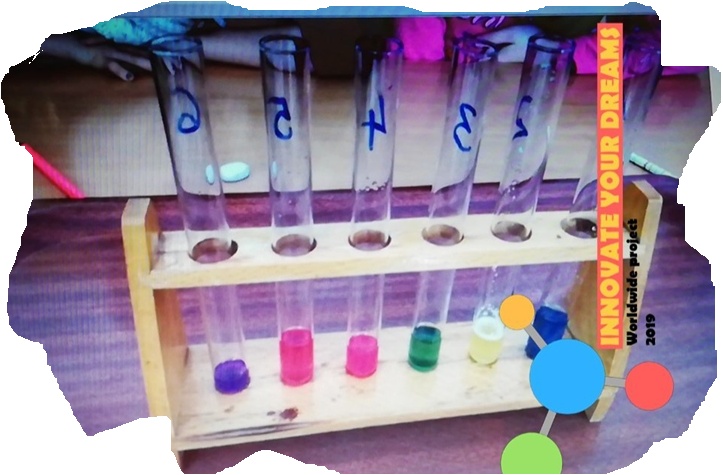 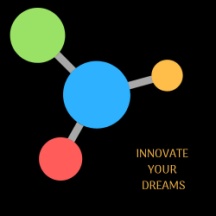 WE WERE THINKING A LITTLE …
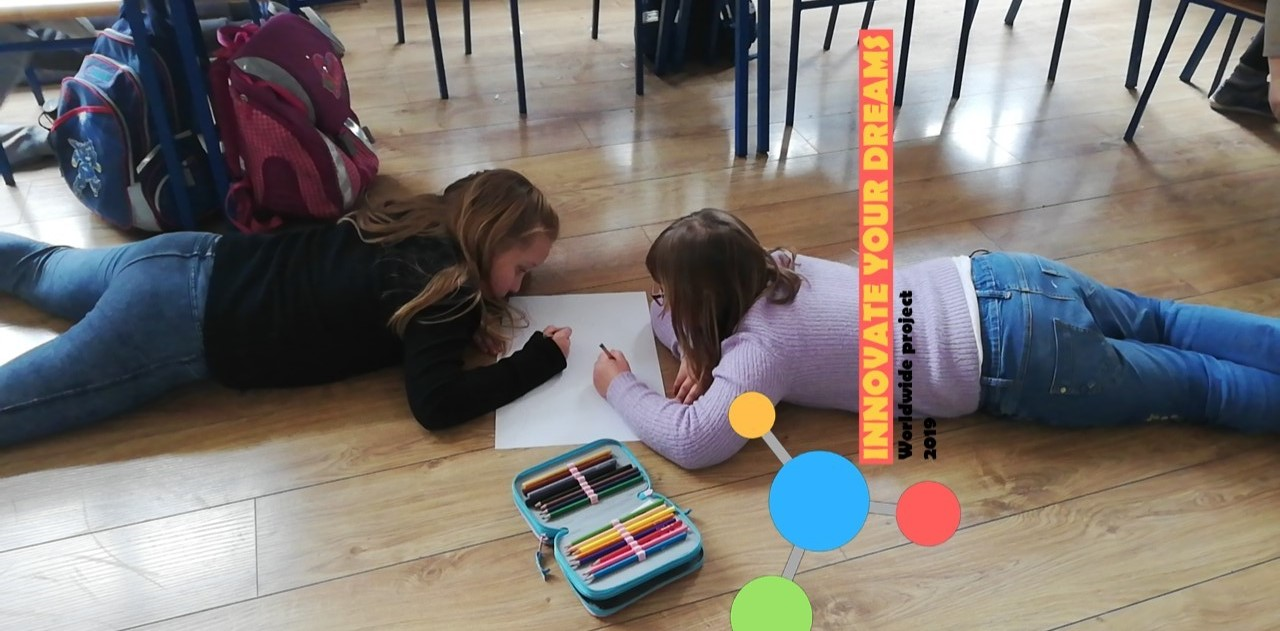 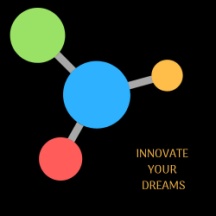 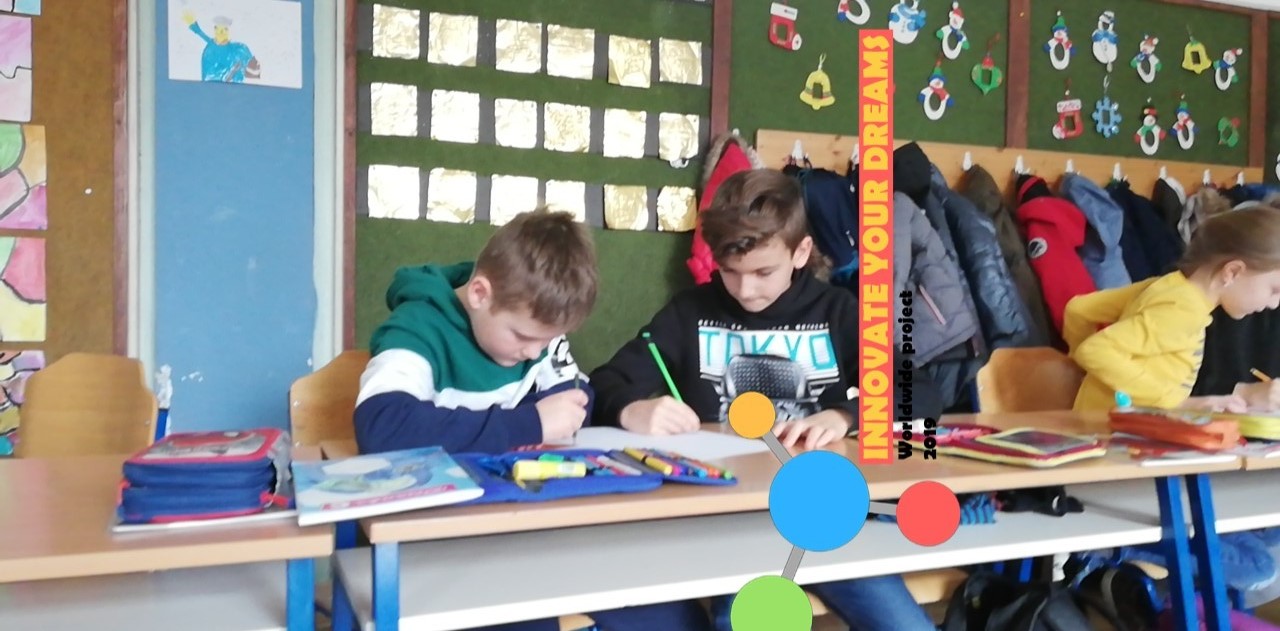 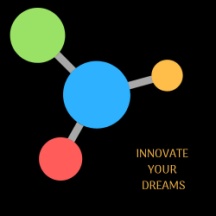 MIXING A LITTLE…
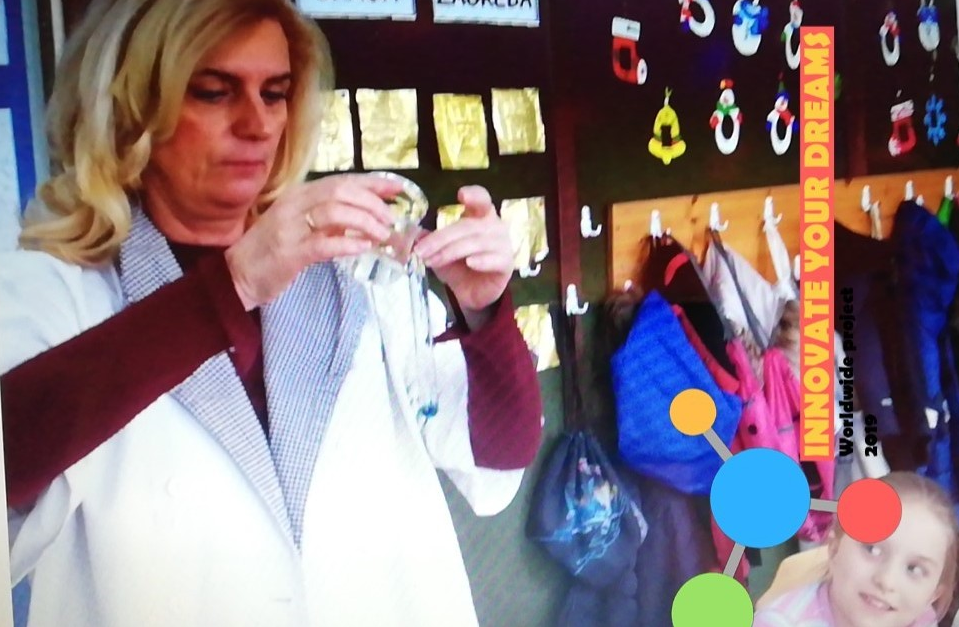 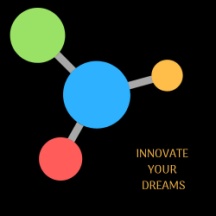 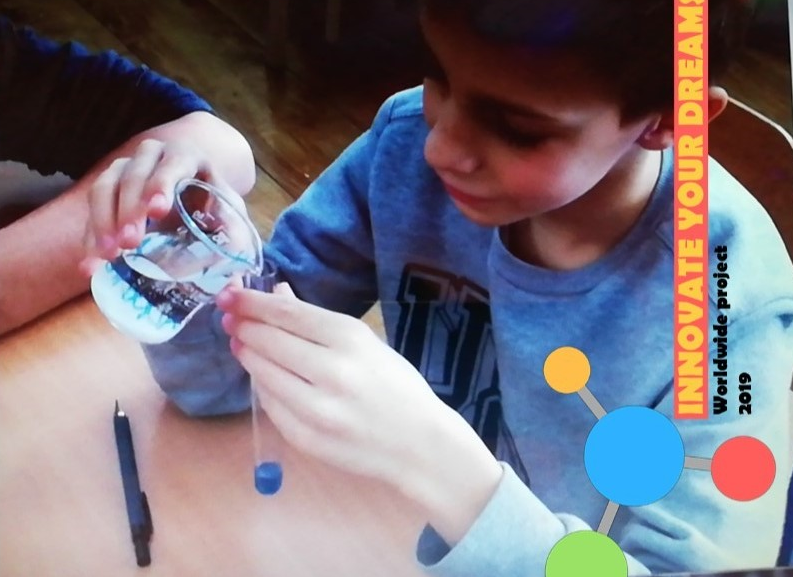 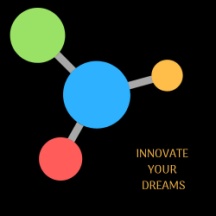 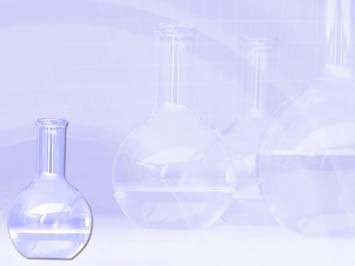 AT THE END, WE THOUGHT OF NEW OCCUPATIONS THAT WE WOULD LIKE TO DO WHEN WE GROW UP.
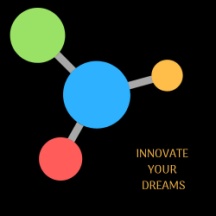 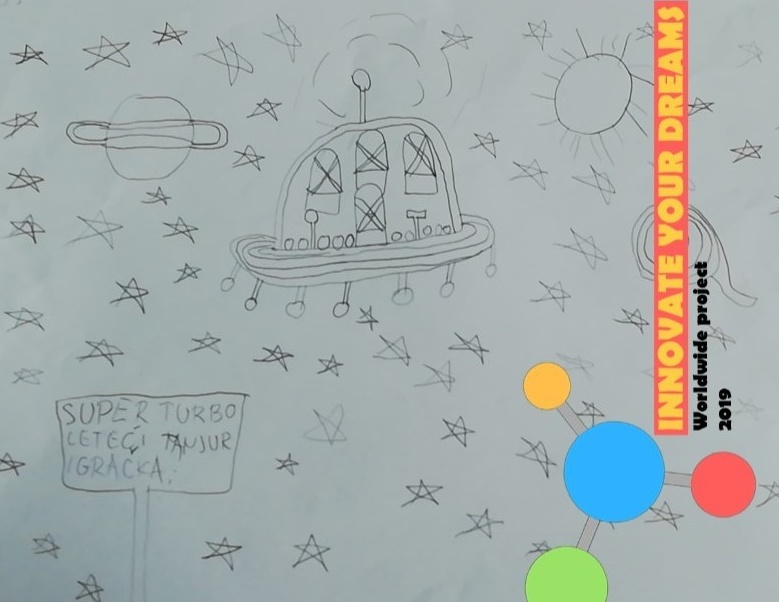 ORGANIZE DELIVERY GAMES WITH DRONE
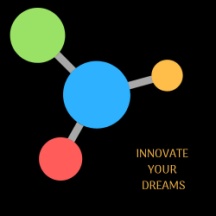 TRANSLATION FROM AN ANIMAL LANGUAGE TO HUMAN.
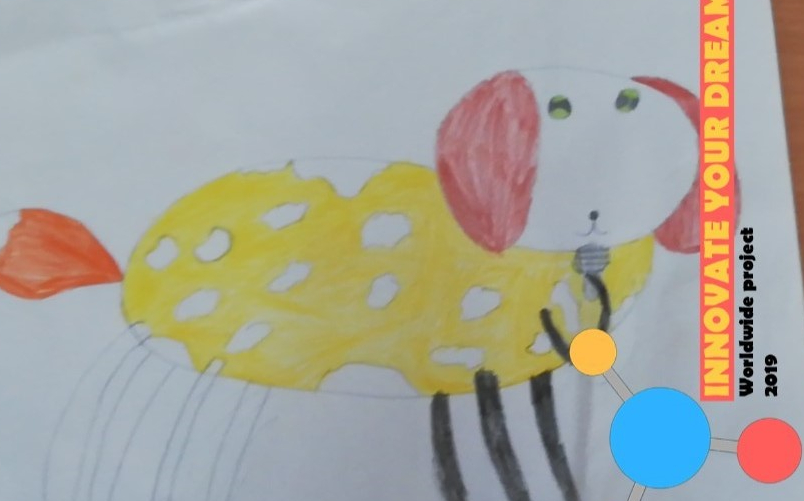 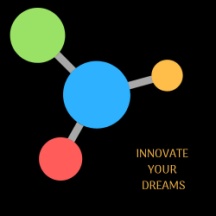 HELPING CHILDREN WITH PLAYING 
VIRTUAL REALITY
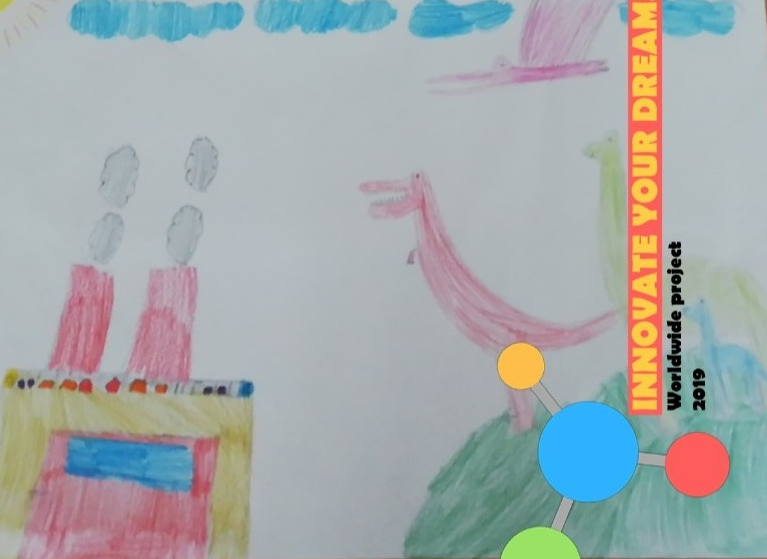 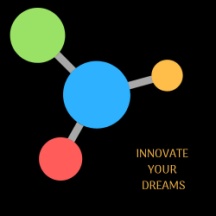